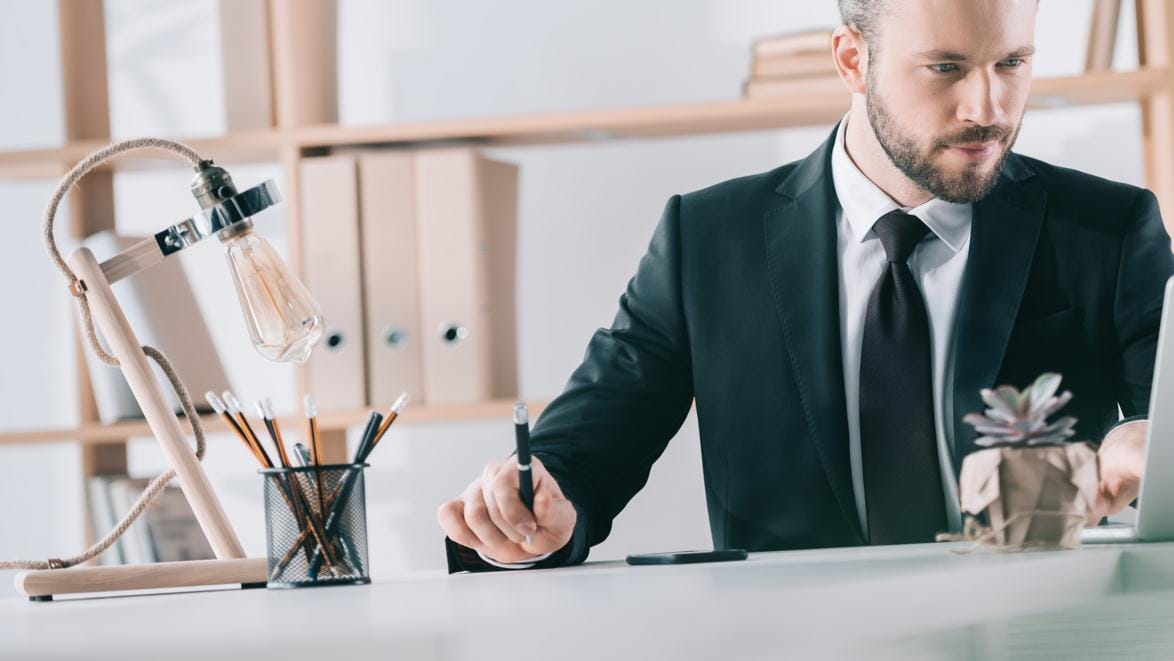 做更优秀的自己
管
自
我
理
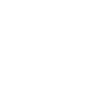 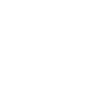 不是人人都比你优秀,而是比你优秀的人依然在努力,在改变,在学习!
YOUR CONTENT TO PLAY HERE, OR THROUGH YOUR COPY, PASTE IN THIS BOX.
汇报人：优品PPT
Advertising investment is one of our common ways of attracting investment, mainly through a variety of advertising media
Dissemination of enterprise investment information, through telephone, fax, letters and other ways to collect customer information, through further negotiations to guide people to sell the products of this enterprise. This investment is mainly used in the company's business staff is relatively small and fast development of the market, or the product has a well-known, in the later stage of market development, establish sales network is relatively perfect, rival dealers and related products dealers have no intention to cooperate, to further expand the market, then need to find potential distributors have idle funds, which is part of the dealer can not through the business to find,Only through the advertising way to disseminate investment information, this part will bePotential dealers dig it out
https://www.ypppt.com/
目录
contents
时间管理
目标管理
计划管理
压力管理
01
02
03
04
YOUR CONTENT TO PLAY HERE, OR THROUGH YOUR COPY, PASTE IN THIS BOX.
YOUR CONTENT TO PLAY HERE, OR THROUGH YOUR COPY, PASTE IN THIS BOX.
YOUR CONTENT TO PLAY HERE, OR THROUGH YOUR COPY, PASTE IN THIS BOX.
YOUR CONTENT TO PLAY HERE, OR THROUGH YOUR COPY, PASTE IN THIS BOX.
01
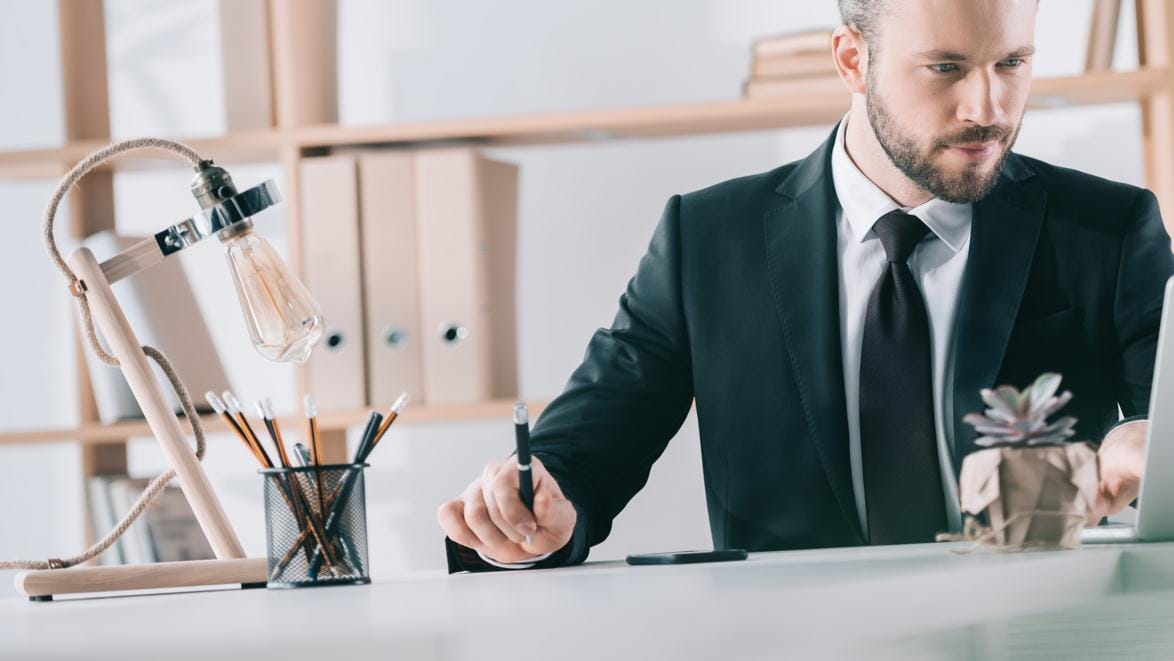 做更优秀的自己
时间管理
01
YOUR CONTENT TO PLAY HERE, OR THROUGH YOUR COPY, PASTE IN THIS BOX.
不是人人都比你优秀,而是比你优秀的人依然在努力,在改变,在学习!
YOUR CONTENT TO PLAY HERE, OR THROUGH YOUR COPY, PASTE IN THIS BOX.
PPT.DESIGN
生命
活着的人
金钱
商人
资源
做学问的人
债务
做无聊的人
财务
绝大多数人
什么是时间？
时间管理
YOUR CONTENT TO PLAY HERE, OR THROUGH YOUR COPY, PASTE IN THIS BOX.
YOUR CONTENT TO PLAY HERE, OR THROUGH YOUR COPY, PASTE IN THIS BOX.
世界上哪样东西最长又是最短的，
最快又是最慢的,
最能分割又是最广大的
最不受重视又是最值得惋惜的?
没有它,什么事情都做不成;
它使一切渺小的东西归于消灭
使一切伟大的东西生命不绝。
——伏尔泰
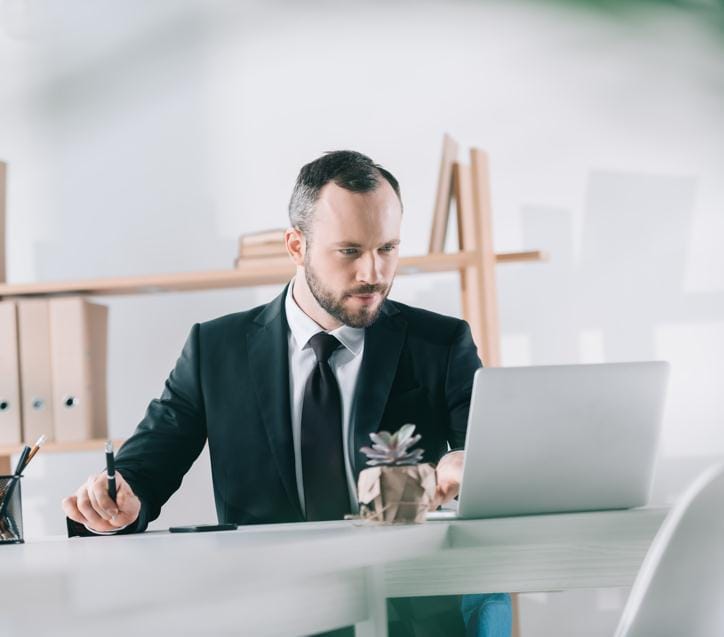 体会时间
时间管理
YOUR CONTENT TO PLAY HERE, OR THROUGH YOUR COPY, PASTE IN THIS BOX.
YOUR CONTENT TO PLAY HERE, OR THROUGH YOUR COPY, PASTE IN THIS BOX.
想要体会“一年”有多少价值，可以去问一个失败重修的学生;
想要体会“- -月”有多少价值，可以去问一一个不幸早产的母亲;
想要体会“一周”有多少价值,可以去问一一个定期周刊的编辑;
想要体会“一天”有多少价值,可以去问“一闭一-睁” 的小沈阳;
想要体会“一小时”有多少价值,可以去问一-对等待相聚的恋人;
想要体会“- -分钟”有多少价值,可以去问一一个错过火车的旅人;
想要体会“- -秒钟”有多少价值,可以去问一个死里逃生的幸运儿;
想要体会“-毫秒”有多少价值,可以去问一个错失金牌的运动员。
时间的供给量是固定不变的。
不论愿不愿意,我们都必须
消费时间。
时间管理
无法
开源
不可
取代
不可
再生
无法
节流
YOUR CONTENT TO PLAY HERE, OR THROUGH YOUR COPY, PASTE IN THIS BOX.
时间特性
天可补,海可填,南山可移。
日月既往,不可复追
任何一项活动都有赖于时间
的堆砌。
如何理解时间管理
时间管理
YOUR CONTENT TO PLAY HERE, OR THROUGH YOUR COPY, PASTE IN THIS BOX.
YOUR CONTENT TO PLAY HERE, OR THROUGH YOUR COPY, PASTE IN THIS BOX.
特点
本质
目的
有目标才有动力
做好时间管理，实现人生梦想,
追求辛福生活!
海上生明月,天涯共此时
时间如水,静静流泻，它对任何人都是公平的,时间本身没有任何问题。
本质上其实是自我管理
时间管理的对象不是时间,而是每一个使用时间的人,做好自我管理就是管理好时间
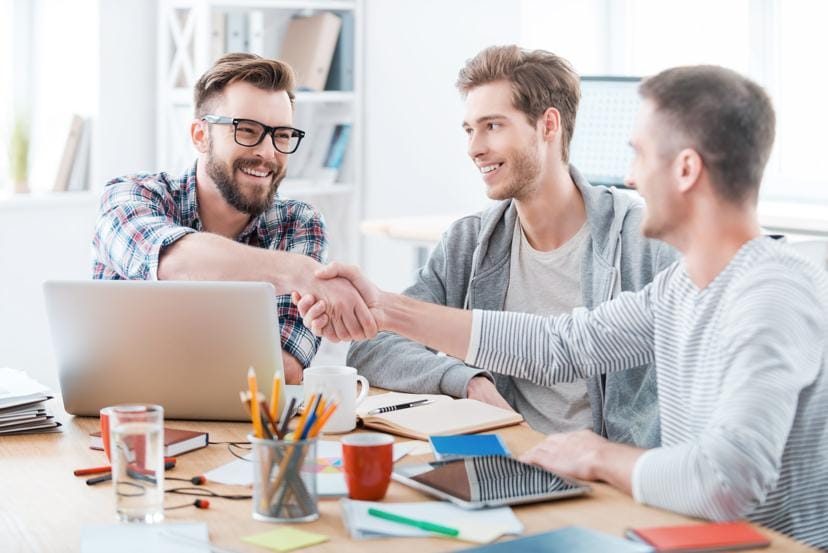 做好时间管理，不再因虚度光阴而悔恨
那么,怎样才能判断自己是否虚度了光阴?李开复的这一段话可给我们以参考。
人的一生两个最大的财富是:你的才华和你的时间。才华越来越多，但是时间越来越少，我们的一生可以说是用时间来换取才华。如果一天天过去了，我们的时间少了，而才华没有增加，那就是虚度了时光。所以，我们必须节省时间，有效率地使用时间。
时间管理
YOUR CONTENT TO PLAY HERE, OR THROUGH YOUR COPY, PASTE IN THIS BOX.
这里的才华,也可以是财富,也可以是智慧,也可以是人生目标,也可以是工作业绩。
02
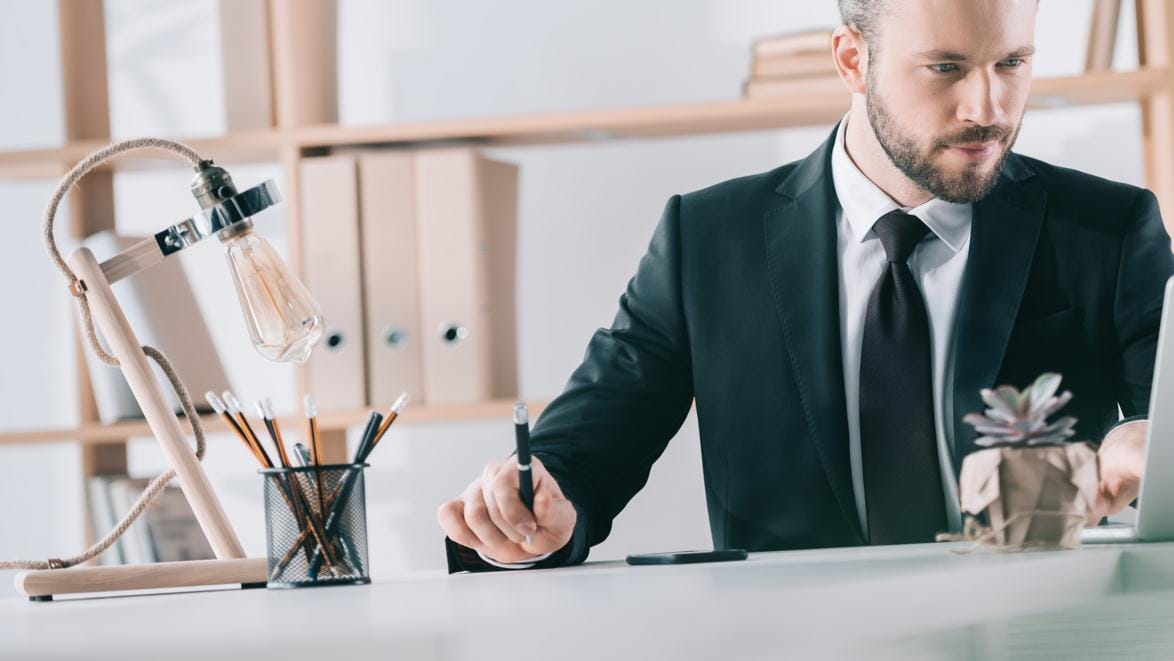 做更优秀的自己
目标管理
02
YOUR CONTENT TO PLAY HERE, OR THROUGH YOUR COPY, PASTE IN THIS BOX.
不是人人都比你优秀,而是比你优秀的人依然在努力,在改变,在学习!
YOUR CONTENT TO PLAY HERE, OR THROUGH YOUR COPY, PASTE IN THIS BOX.
PPT.DESIGN
唐太宗贞观年间,有一头马和一 头驴子，它们是好朋友。贞观三年，这匹马被玄奘选中,前往印度取经。17年后,这匹马驮着佛经回到长安,便到磨房会见它的朋友驴子。老马谈起这次旅途的经历:浩瀚无边的沙漠、高耸入云的山峰、炽热的火山、奇幻的波澜.... .神话般的境界,让驴子听了大为惊异。驴子感叹道:“你有多么丰富的见闻呀!那么遥远的路途,我连想都不敢想。
老马说:“其实,我们跨过的距离大体是相同的,当我向印度前进的时候,你也-刻没有停步。不同的是,我同玄奘大师有一个遥远的目标,按照始终如一的方向前行,所以我们走进了一个广阔的世界。而你被蒙住了眼睛,一直围着磨盘打转,所以永远也走不出狭隘的天地....
故事
启示
目标管理
YOUR CONTENT TO PLAY HERE, OR THROUGH YOUR COPY, PASTE IN THIS BOX.
目标的不同,最终导致了不同的结果;
企业或团队有目标不等于有好目标,好目标一-定要结合企业
的长远发展和员工的特点来制订。
美国管理大师彼得德鲁克( Peter Drucker )于1954年在其名著《管理实践》中最先提出了“目标管理”的概念。德鲁克认为,并不是有了工作才有目标,而是相反,有了目标才能确定每个人的工作。

目标管理是以目标为导向,以人为中心,以成果为标准,而使组织和个人取得最佳业绩的现代管理方法。目标管理亦称“成果管理”, 俗称责任制。是指在企业个体职工的积极参与下，自上而下地确定工作目标,并在工作中实行“自我控制” ，自下而上地保证目标实现的一种管理办法。

所以“企业的使命和任务,必须转化为目标”， 管理者应该通过目标对下级进行管理。
目标
管理
目标管理
YOUR CONTENT TO PLAY HERE, OR THROUGH YOUR COPY, PASTE IN THIS BOX.
PPT下载 http://www.1ppt.com/xiazai/
战略目标
目标管理最为广泛的是应用在企业管理领域。企业目标可分为战略性目标、策略性目标以及方案、任务等。
目标管理
YOUR CONTENT TO PLAY HERE, OR THROUGH YOUR COPY, PASTE IN THIS BOX.
年度目标
部门目标
个人目标
目标管理与传统管理方式相比有鲜明的特点：
目标管理
重视人的因素
参与的、民主的、自我控制的、个人需求与组织目标结合的管理制度。
二
一
三
YOUR CONTENT TO PLAY HERE, OR THROUGH YOUR COPY, PASTE IN THIS BOX.
建立目标锁链与目标体系
所有目标方向一致,环环相扣,相互配合，协调统一
重视成果
目标管理以制定目标为起点,以目标完成情况的考核为终结。工作成果是评定目标完成程度的标准,也是人事考核和奖评的依据,成为评价管理工作绩效的唯一标志。至于完成目标的具体过程、途径和方法，.上级并不过多干预。所以,在目标管理制度下,监督的成分很少,而控制目标实现的能力却很强。
[Speaker Notes: https://www.ypppt.com/]
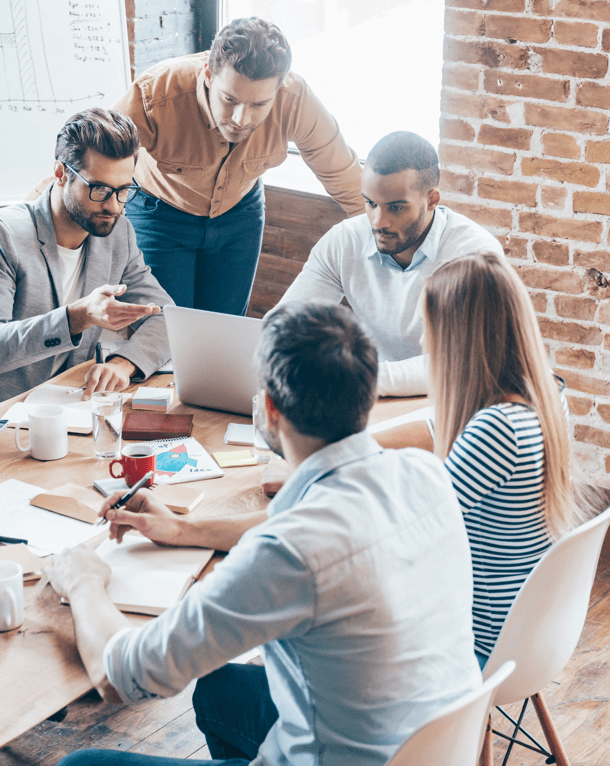 根据德鲁克的说法，管理人员一定要避免“活动陷阱”( ActivityTrap )， 不能只顾低头拉车，而不抬头看路，最终忘了自己的主要目标。

目标管理的一一个重要概念是企业战略规划不能仅由几个高管来执行，所有管理人员都应该参与进来，这将更有利于战略的执行。另一一个相关概念是,企业要设计有一个完整的绩效系统，它将帮助企业实
现高效运作。由此，可以将目标管理视为Value BasedManagement (价值管理)的前身。

制定目标看似- -件简单的事情，每个人都有过制定目标的经历，
但是如果上升到技术的层面,经理必须学习并掌握SMART原则。
目标管理
YOUR CONTENT TO PLAY HERE, OR THROUGH YOUR COPY, PASTE IN THIS BOX.
03
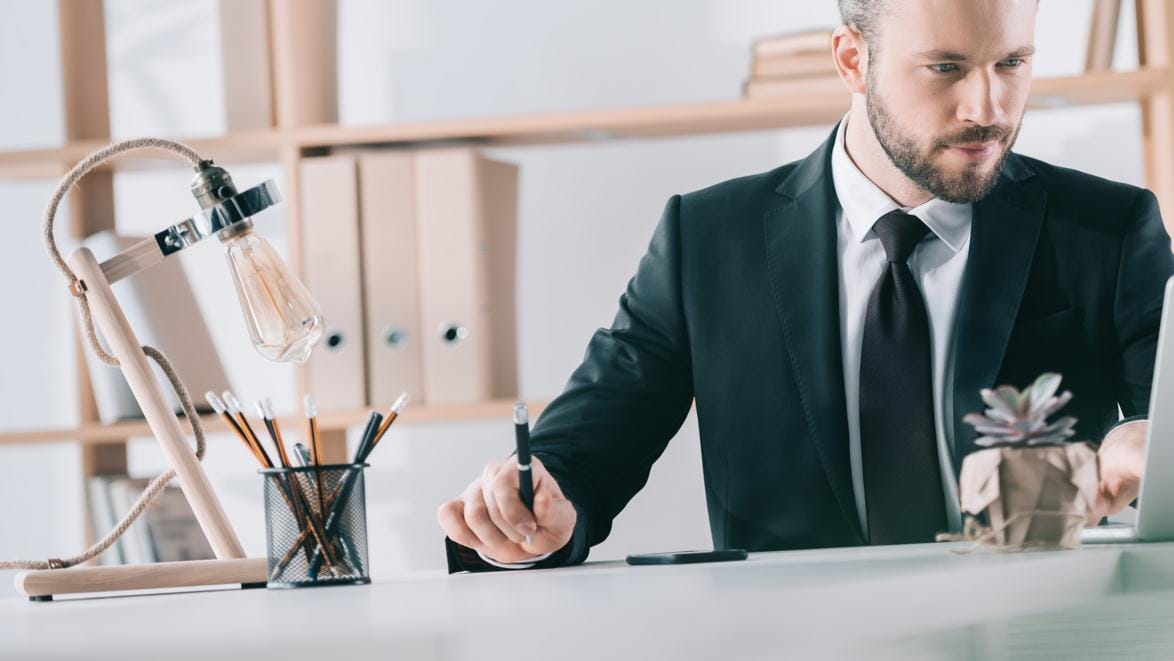 做更优秀的自己
计划管理
03
YOUR CONTENT TO PLAY HERE, OR THROUGH YOUR COPY, PASTE IN THIS BOX.
不是人人都比你优秀,而是比你优秀的人依然在努力,在改变,在学习!
YOUR CONTENT TO PLAY HERE, OR THROUGH YOUR COPY, PASTE IN THIS BOX.
PPT.DESIGN
有计划法
计划管理
YOUR CONTENT TO PLAY HERE, OR THROUGH YOUR COPY, PASTE IN THIS BOX.
凡事都要统一和决断,因此成功不站在自信的一方,而站在有计划的方。
——拿破仑
Lorem ipsum dolor sit amet, consectetuer adipiscing elit.Maecenas porttitor congue massa. Fusce posuere, magna sed .L orem ipsum dolor sit ametl orem ipsum dolor sit amet,consectetuer adipiscing elit. Maecenas porttitor congue massa.Fusce posuere, magna sed,L orem ipsum dolor sit amet
季度
计划
年度
计划
专项
计划
计划
日计划
月计划
周计划
……
计划管理
YOUR CONTENT TO PLAY HERE, OR THROUGH YOUR COPY, PASTE IN THIS BOX.
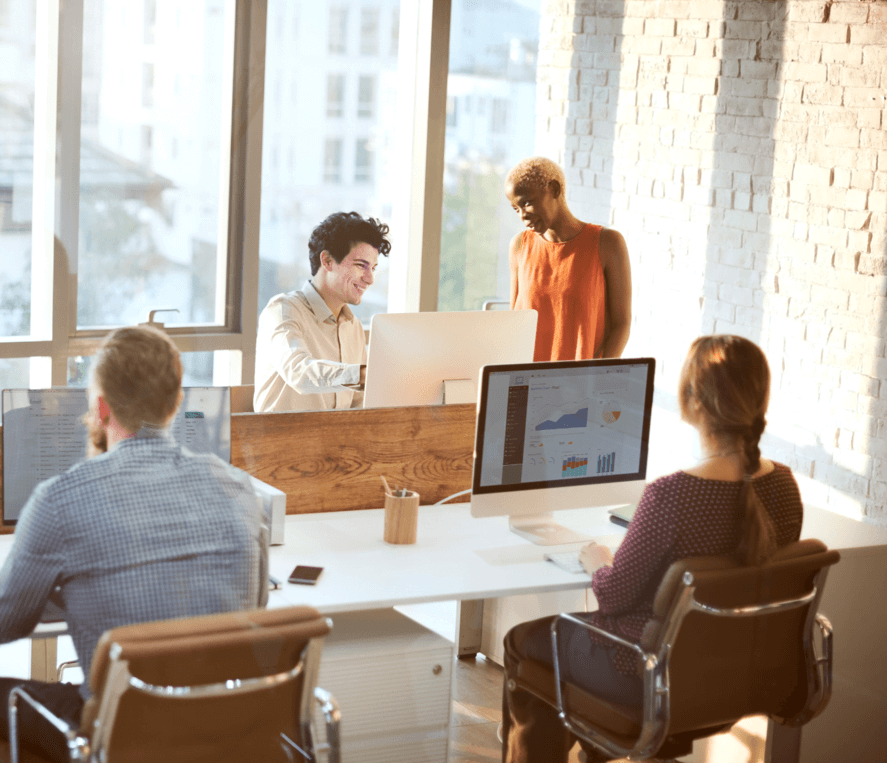 计划管理
日计划包含的内容:
YOUR CONTENT TO PLAY HERE, OR THROUGH YOUR COPY, PASTE IN THIS BOX.
当天目标——即你必须当日完成的重要的、优先的工作
预留事项——预定的约会、开会等保留给特别工作的时间
待做事项——希望完成的不太重要、优先次序低的工作
04
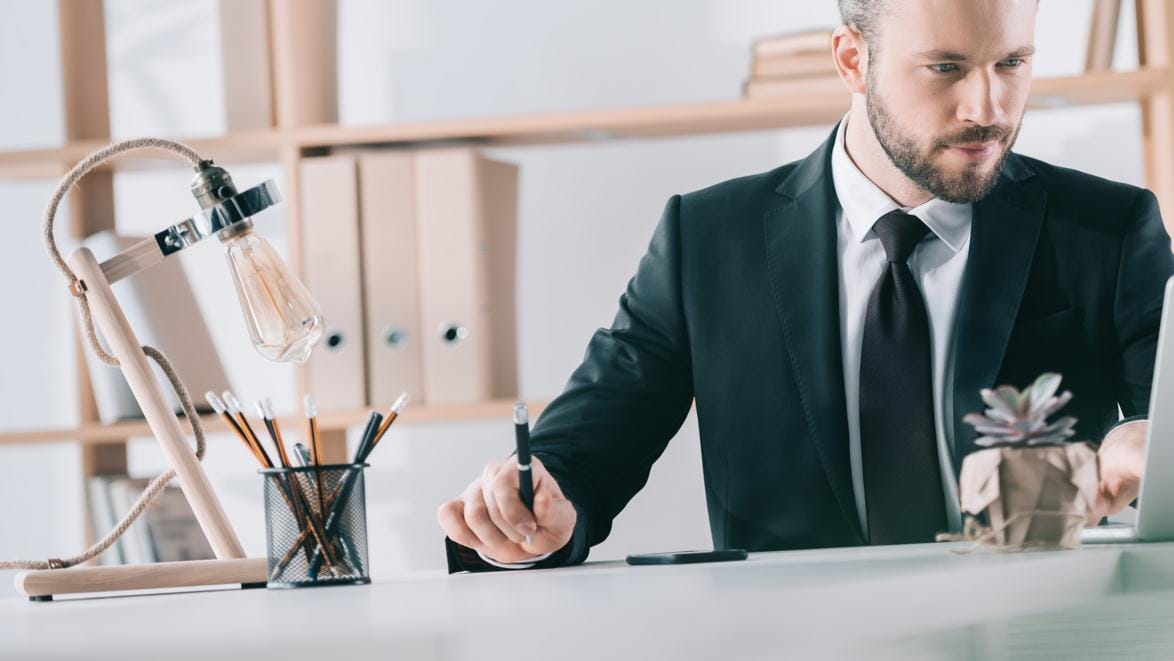 做更优秀的自己
计划管理
04
YOUR CONTENT TO PLAY HERE, OR THROUGH YOUR COPY, PASTE IN THIS BOX.
不是人人都比你优秀,而是比你优秀的人依然在努力,在改变,在学习!
YOUR CONTENT TO PLAY HERE, OR THROUGH YOUR COPY, PASTE IN THIS BOX.
PPT.DESIGN
退缩
易怒
封闭
生理信号
情绪信号
压力管理
YOUR CONTENT TO PLAY HERE, OR THROUGH YOUR COPY, PASTE IN THIS BOX.
男性面对压力时多半以客观分析的态度面对压力,而在认知能力的关注范围主要在外界事物,压力之下男人因而倾向缩回个人思考世界,企图定出行动方案。
失眠头痛肠胃不适...
高血压心脏病精神病...
记忆力下降注意力不集中
悲观失望异常激动自杀...
压力的来源也是多方面的而造成压力的主要原因有3三个方面:
01.工作因素; 02.生活因素; 03.个人性格。
压力与能力平衡
压力太多
压力太小
压力管理
工作因素
对工作不满意、工作量多、工作要求高、人际关系不良...
生活因素
配偶死亡、离婚、换工作、结婚、怀孕...
个人性格
不能自我肯定、追求完美...
YOUR CONTENT TO PLAY HERE, OR THROUGH YOUR COPY, PASTE IN THIS BOX.
提高缓解压力的能力
对思维进行改造对思维进行改造
改变压力来源
发展相应技能
压力管理原则——平衡
压力管理
YOUR CONTENT TO PLAY HERE, OR THROUGH YOUR COPY, PASTE IN THIS BOX.
清楚原因、避开压力源、增加资源、重新组织生活
躲避压力源并不能够将它的影响完全消除, 但它确实是处于第一位的可以提供帮助的方法。避开压力源可以使你安然度过一段不太长的时间,但很少能成为一劳
提高缓解压力的技巧
压力管理
YOUR CONTENT TO PLAY HERE, OR THROUGH YOUR COPY, PASTE IN THIS BOX.
多吃抗压食物
减少吸烟、饮酒及喝过浓的咖啡
有规律健身(做温和的运动)
发展个人兴趣爱好
学着放松和睡个好觉
含维生素B 1的食物可以帮你亢奋精神。如燕麦、瘦猪肉、牛奶、蔬菜等
抗压能力。如大蒜、洋葱海鲜类、全谷类等
每天补充一粒维生素C ,可以有效消除压力
发泄情绪听摇滚乐
理清情绪听古典乐
闭目养神,想象自己在看大海学着放松和睡个好觉
减轻员工压力的方法
改善组织的工作环境和条件,减轻或消除工作条件恶劣给员工带来的压力
压力管理
YOUR CONTENT TO PLAY HERE, OR THROUGH YOUR COPY, PASTE IN THIS BOX.
从企业文化氛围.上鼓励并帮助员工提高心理保健能力学会缓解压力、自我放松
A.企业向员工提供压力管理的信息、知识
B.向员工提供保健或健康项目,鼓励员工养成良好的、健康的生活方式
C.企业可聘请资深专业人士为心理咨询员,免费向承受压力的员工提供心理咨询
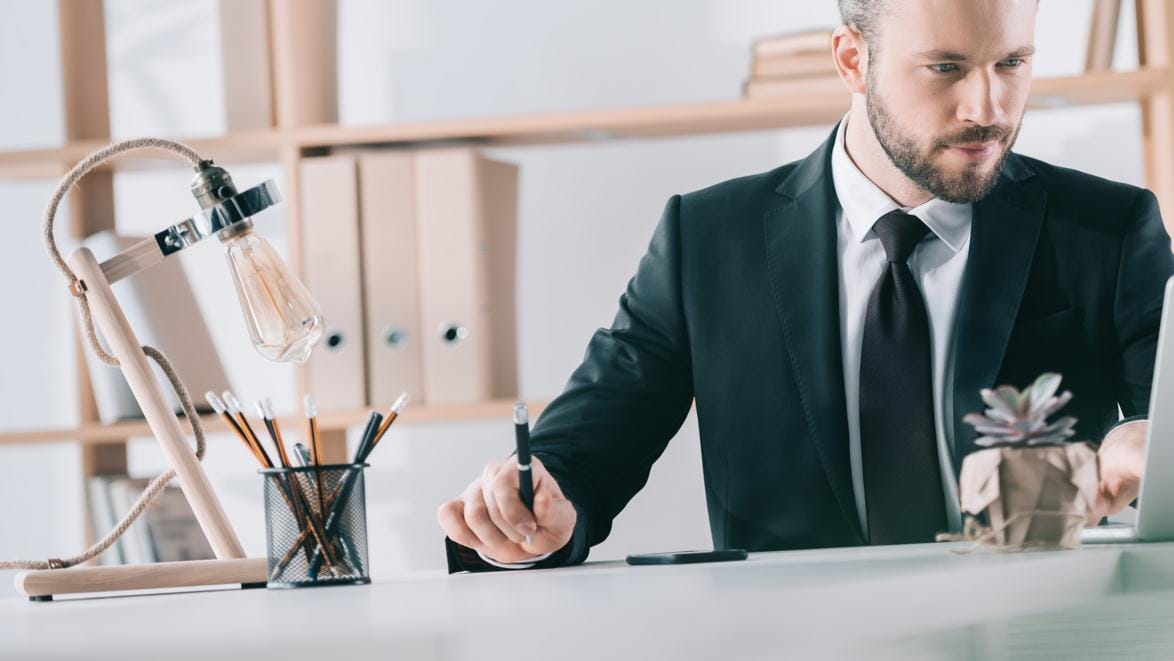 做更优秀的自己
观
谢
谢
看
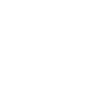 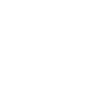 不是人人都比你优秀,而是比你优秀的人依然在努力,在改变,在学习!
YOUR CONTENT TO PLAY HERE, OR THROUGH YOUR COPY, PASTE IN THIS BOX.
汇报人：优品PPT
Advertising investment is one of our common ways of attracting investment, mainly through a variety of advertising media
Dissemination of enterprise investment information, through telephone, fax, letters and other ways to collect customer information, through further negotiations to guide people to sell the products of this enterprise. This investment is mainly used in the company's business staff is relatively small and fast development of the market, or the product has a well-known, in the later stage of market development, establish sales network is relatively perfect, rival dealers and related products dealers have no intention to cooperate, to further expand the market, then need to find potential distributors have idle funds, which is part of the dealer can not through the business to find,Only through the advertising way to disseminate investment information, this part will bePotential dealers dig it out
更多精品PPT资源尽在—优品PPT！
www.ypppt.com
PPT模板下载：www.ypppt.com/moban/         节日PPT模板：www.ypppt.com/jieri/
PPT背景图片：www.ypppt.com/beijing/          PPT图表下载：www.ypppt.com/tubiao/
PPT素材下载： www.ypppt.com/sucai/            PPT教程下载：www.ypppt.com/jiaocheng/
字体下载：www.ypppt.com/ziti/                       绘本故事PPT：www.ypppt.com/gushi/
PPT课件：www.ypppt.com/kejian/
[Speaker Notes: 模板来自于 优品PPT https://www.ypppt.com/]